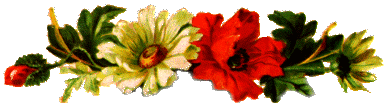 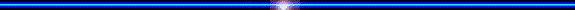 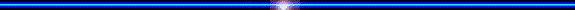 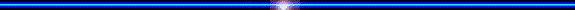 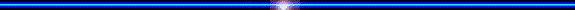 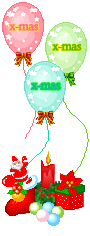 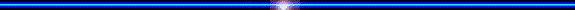 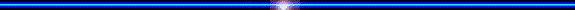 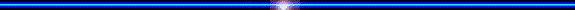 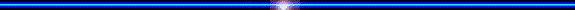 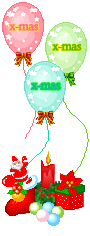 CHÀO MỪNG CÁC EM ĐẾN VỚI LỚPHỌC
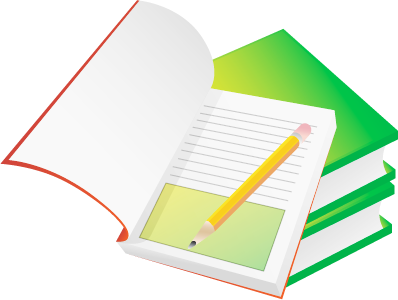 MÔN:NGỮ VĂN 9
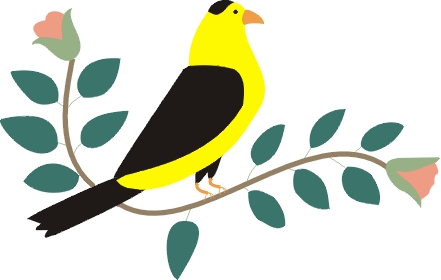 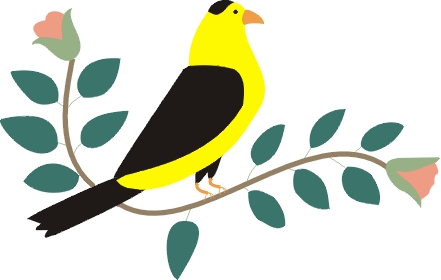 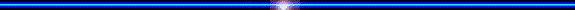 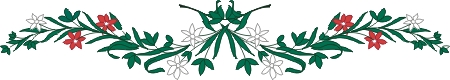 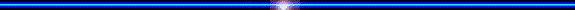 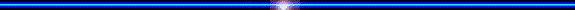 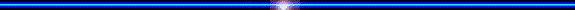 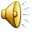 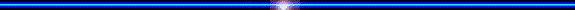 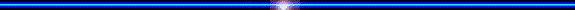 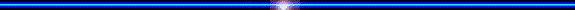 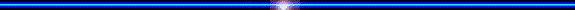 Tiết 4:        Sử dụng một số biện pháp
nghệ thuật trong văn bản thuyết minh
I.TÌM HIỂU BÀI.
1. Ôn tập văn bản thuyết minh
? Theo em được học thì văn bản thuyết minh là kiểu  văn bản ntn? Nó được viết ra nhằm mục đích gì?
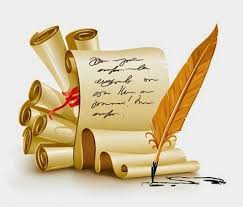 Tiết 4:        Sử dụng một số biện pháp
nghệ thuật trong văn bản thuyết minh
a. Khái niệm:
Là kiểu VB thông dụng trong mọi lĩnh vực đời sống nhằm cung cấp tri thức khách quan về đặc điểm, tính chất, nguyên nhân...của các hiện tượng và sự vật trong tự nhiên, xã hội bằng phương thức trình bày, giới thiệu, giải thích.
 b. Mục đích:
  Đáp ứng được nhu cầu hiểu biết, cung cấp cho con người những tri thức tự nhiên và xã hội, để có thể vận dụng vào phục vụ lợi ích của mình.
I.TÌM HIỂU BÀI.
1. Ôn tập văn bản thuyết minh
? Theo văn bản thuyết minh có những tính chất gì ?
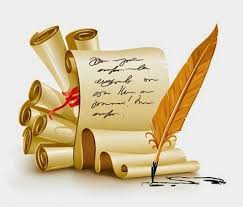 Tiết 4:        Sử dụng một số biện pháp
nghệ thuật trong văn bản thuyết minh
I.TÌM HIỂU BÀI.
1. Ôn tập văn bản thuyết minh
c.Tính chất 
- Tính chất của VB thuyết minh là xác thực, khoa học và rõ ràng đồng thời cũng cần hấp dẫn. Vì vậy VB thuyết minh sử dụng ngôn ngữ chính xác, cô động, chặt chẽ và sinh động.
? Em hãy cho biết các phương pháp thuyết minh đã học và  thường dùng ?
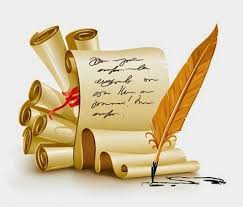 Tiết 4:        Sử dụng một số biện pháp
nghệ thuật trong văn bản thuyết minh
I.TÌM HIỂU BÀI.
1. Ôn tập văn bản thuyết minh
Phương pháp thuyết minh 
   Phương pháp nêu định nghĩa, giải thích, liệt kê, nêu ví dụ, dùng số liệu, so sánh, đối chiếu, phân tích, phân loại...
Tiết 4:        Sử dụng một số biện pháp
nghệ thuật trong văn bản thuyết minh
1. Ôn tập văn bản thuyết minh           
a. Khái niệm:Là kiểu VB thông dụng trong mọi lĩnh vực đời sống nhằm cung cấp tri thức khách quan về đặc điểm, tính chất, nguyên nhân...của các hiện tượng và sự vật trong tự nhiên, xã hội bằng phương thức trình bày, giới thiệu, giải thích.
 b. Mục đích: Đáp ứng được nhu cầu hiểu biết, cung cấp cho con người những tri thức tự nhiên và xã hội, để có thể vận dụng vào phục vụ lợi ích của mình.
c.Tính chất 
- Giới thiệu sự vật, hiện tượng tự nhiên, xã hội.
- Tính chất của VB thuyết minh là xác thực, khoa học và rõ ràng đồng thời cũng cần hấp dẫn. Vì vậy VB thuyết minh sử dụng ngôn ngữ chính xác, cô động, chặt chẽ và sinh động.
 d. Phương pháp thuyết minh 
   Phương pháp nêu định nghĩa, giải thích, liệt kê, nêu ví dụ, dùng số liệu, so sánh, đối chiếu, phân tích, phân loại...
Tiết 4:        Sử dụng một số biện pháp
nghệ thuật trong văn bản thuyết minh
I.TÌM HIỂU BÀI.
1. Ôn tập văn bản thuyết minh           
 2. Văn bản thuyết minh sử dụng một số biện pháp nghệ thuật. 
* Văn bản :  Hạ Long-đá và nước
Đối tượng thuyết minh: Sự kì lạ của Đá và nước ở Hạ Long (vấn đề trừu tượng thuyết minh về bản chất của sinh vật.)
- Văn bản đã cung cấp tri thức khách quan về đối tượng đó là sự  kỳ lạ của Hạ Long là vô tận.
Phương pháp thuyết minh: giải thích,  liệt kê, phân tích .... 
-  Sử dụng một số biện pháp nghệ thuật: tưởng tượng, liên tưởng, nhân hóa, so sánh, miêu tả ...
Tiết 4:        Sử dụng một số biện pháp
nghệ thuật trong văn bản thuyết minh
Các biện pháp NT sử dụng trong bài  Hạ Long-đá và nước:
*Miêu tả : Chính nước làm cho đá sống dậy  làm cho đá vốn bất động vô tri trở nên linh hoạt, có tâm hồn......
*Nhân hóa:
- Đá có tuổi: già trẻ...
- Đá có tâm hồn, tính cách: tinh nghịch , nghiêm trang...
- Đá có cảm xúc: vui, buồn...
- Đá biết tụ họp: trò chuyện...
*So sánh : + So sánh  sự di chuyển  của nước như người bộ hành......  
 + So sánh tính chất của đá  đặc biệt là khi ánh sáng hắt vào  (Trang nghiêm, tinh nghịch buồn vui, hờn, như đang đai lại, tụ lai...)
* Triết lý: Thiên nhiên tạo nên thế giới bằng những nghịch lý đến lạ lùng.
? Bây giờ chúng ta loại bỏ toàn bộ các biện pháp  nghệ thuật đã sử dụng trong văn bản trên  thì văn bản này sẽ ntn? Em hãy đưa ra nhận xét  của về văn bản mới  này
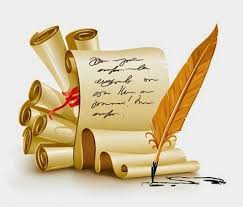 ? Theo em chúng ta có nên sử dụng các biện pháp  nghệ thuật trong văn bản thuyết minh  không ? Vì sao ?
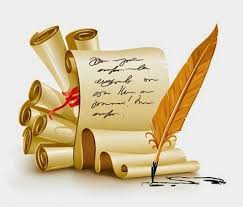 Tiết 4:        Sử dụng một số biện pháp
nghệ thuật trong văn bản thuyết minh
I.TÌM HIỂU BÀI.
1. Ôn tập văn bản thuyết minh           
 2. Văn bản thuyết minh sử dụng một số biện pháp nghệ thuật. 
 * Văn bản mẫu:  Hạ Long-đá và nước
Đối tượng thuyết minh: Sự kì lạ của Đá và nước ở Hạ Long (vấn đề trừu tượng thuyết minh về bản chất của sinh vật.)
- Văn bản đã cung cấp tri thức khách quan về đối tượng đó là sự  kỳ lạ của Hạ Long là vô tận.
Phương pháp thuyết minh: giải thích, kết hợp liệt kê, phân tích .... 
Sử dụng một số biện pháp nghệ thuật: tưởng tượng, liên tưởng, nhân hóa, so sánh, miêu tả ...
=>Sử dụng một số biện pháp nghệ thuật: góp phần làm nổi bật đặc điểm đối tượng thuyết minh  khiến bài  văn sống động, hấp dẫn  gây hứng thú cho người đọc
* Bài học : Ghi nhớ ( SGK/13)
Tiết 4:        Sử dụng một số biện pháp
nghệ thuật trong văn bản thuyết minh
I.TÌM HIỂU BÀI.
*Bài học: Sử dụng một số biện pháp nghệ thuật: góp phần làm nổi bật đặc điểm đối tượng thuyết minh  khiến bài sống động, hấp dẫn  gây hứng thú cho người đọc
II. Luyện tâp
*Bài 1: Văn bản: Ngọc Hoàng xử tội ruồi xanh.
? Theo em văn bản  có tính thuyết minh ko?Tính chất ấy thể hiện ở chỗ nào?Những phương pháp thuyết minh nào đã được sử dụng?
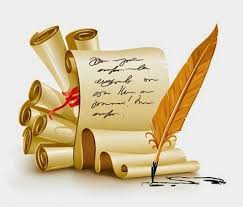 Tiết 4:        Sử dụng một số biện pháp
nghệ thuật trong văn bản thuyết minh
*Bài 1: Văn bản: Ngọc Hoàng xử tội ruồi xanh.
a.
-  VB có tính chất thuyết minh thể hiện ở chỗ nó cung cấp các kiến thức khách quan đáng tin cậy về loài ruồi: về họ, giống, loài, về các tập tính sinh sống, sinh đẻ, đặc điểm cấu tạo cơ thể...

- Các phương pháp thuyết minh đã được sử dụng : định nghĩa (thuộc họ côn trùng hai cánh...); phân loại các loại ruồi; nêu số liệu (số vi khuẩn, số lượng sinh sản của một cặp ruồi); liệt kê (mắt lưới, chân tiết ra chất dính...) ... 
  
-
? Theo em văn bản  thuyết minh này có nét gì đặc  Tác giả đã sử dụng những biên pháp nghệ thuật nào?
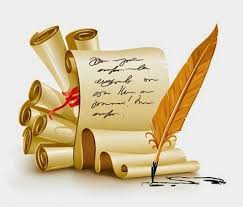 Tiết 4:        Sử dụng một số biện pháp
nghệ thuật trong văn bản thuyết minh
*Bài 1: Văn bản: Ngọc Hoàng xử tội ruồi xanh.
a.- Có tính chất thuyết minh thể hiện ở chỗ nó cung cấp các kiến thức khách quan đáng tin cậy về loài ruồi: về họ, giống, loài, về các tập tính sinh sống, sinh đẻ, đặc điểm cấu tạo cơ thể...
- Các phương pháp thuyết minh đã được sử dụng : định nghĩa (thuộc họ côn trùng hai cánh...); phân loại các loại ruồi; nêu số liệu (số vi khuẩn, số lượng sinh sản của một cặp ruồi); liệt kê (mắt lưới, chân tiết ra chất dính...) ... 
 b. Nét đặc biệt của bài thuyết minh  
- Về hình thức: văn bản như bản tường thuật về một phiên toà.
-Về cấu trúc : như biên bản một cuộc tranh luận về pháp lí 
- Về nội dung: như một câu chuyện kể về loài Ruồi .
* Các BPNT: kể chuyện miêu tả,  nhân hoá, ẩn dụ ... Làm cho  không chỉ làm nội bật nội dung cần thuyết minh mà còn làm cho bài văn trở nên sinh động, hấp dẫn, gây hứng thú cho người đọc. 
-
BÀI TẬP VỀ NHÀ
- Nắm chắc nội dungcủa  bài học.
-Hoàn thành các bài tập còn lại.
Lập dàn ý  cho các đề  trong bài : LUYỆN TẬP trong vb thuyết minh.
Ngoài ra 
+ 9a hoàn thiện bài văn tm về cái quạt ở nhà. 
+ 9b hoàn thiện bài văn tm về cái bút ở nhà.
+ 9c hoàn thiện bài văn tm về con vật nuôi ở nhà.
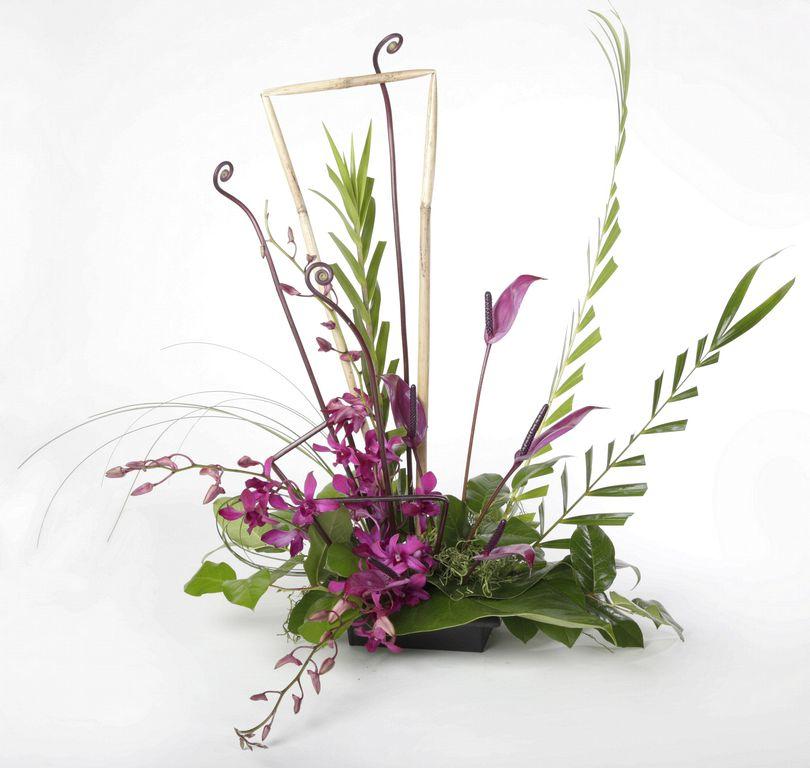 Tiết học kết thúc
CHÚC CÁC EM CHĂM NGOAN, HỌC GIỎI !